Advanced Tiers and Special Education
Advanced Tiers Community of Practice
March 9, 2021
Attendance
Please register your attendance at:
Virtual Norms
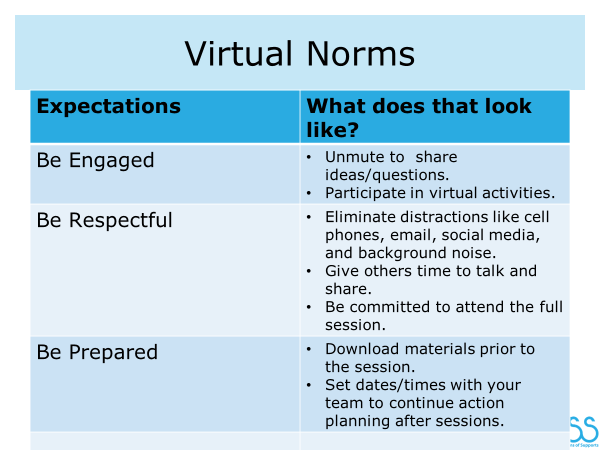 Zoom Notes
Watch for the flashing orange alert which notifies you of a new chat

Closed captions are available

If you don’t see a full screen; some of the slide is cut off, choose “display options” to change your screen display
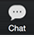 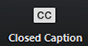 Who is With Us?
Current Learning Environment?
Learning Intentions
Participants will
Align and clarify advanced tiers and special education core vocabulary
Describe specially designed instruction across tiers in a multi-tiered system of supports
A Warm Welcome...
Region 5 T/TAC @ JMU:
Functional Behavioral Assessments
Classroom and Behavior Management
Standards-based IEPs
Specially Designed Instruction
Co-teaching 
Assistive Technology
Tiered Systems of Support
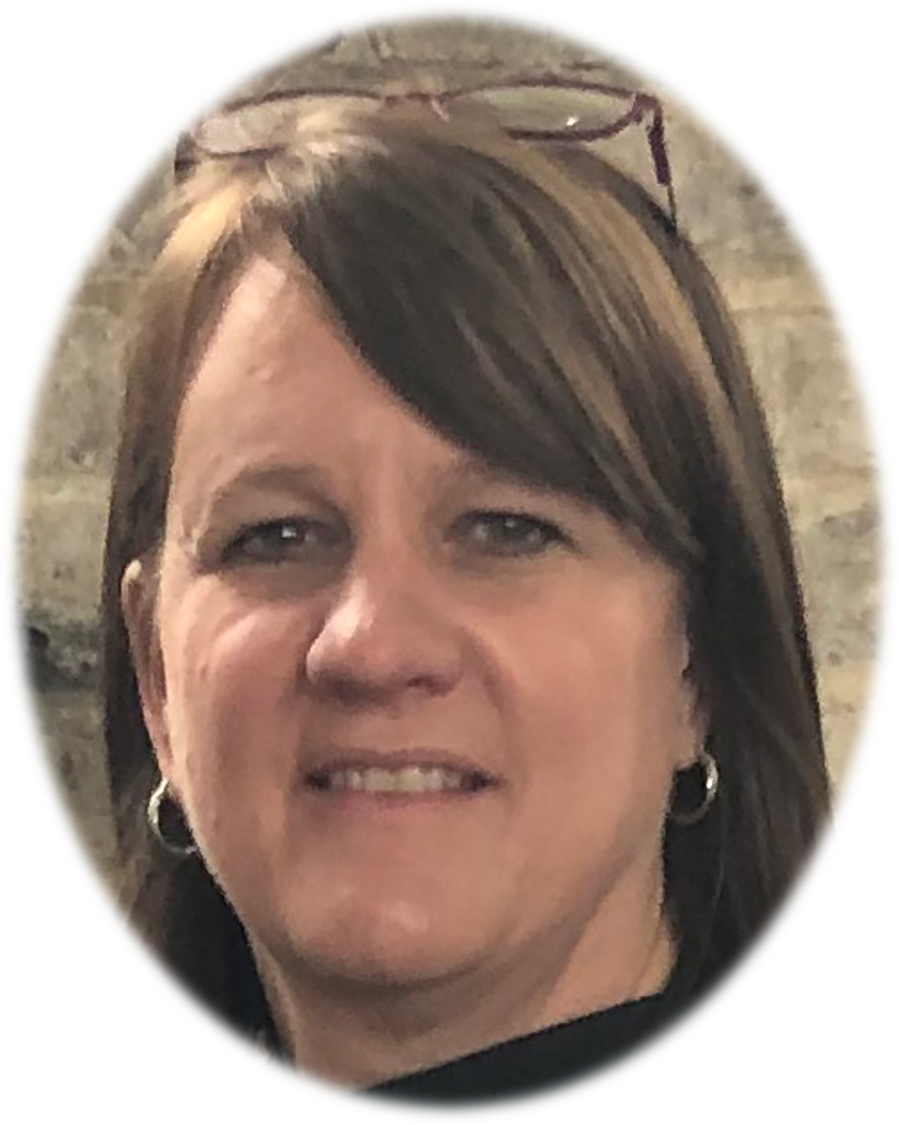 Gina Martin, M.Ed
Special Education in VTSS
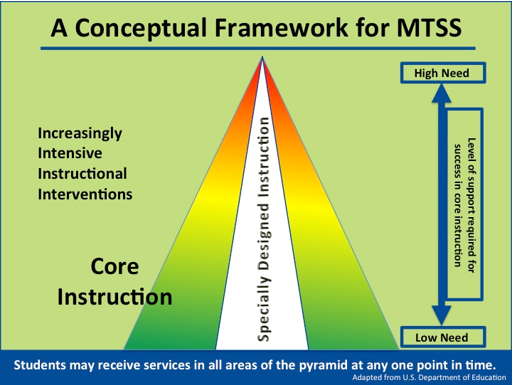 Special Education T or F
Students receiving special education services are first and foremost general education students
Special education services and specially designed instruction complement, not replace advanced tier interventions.
Words Matter!
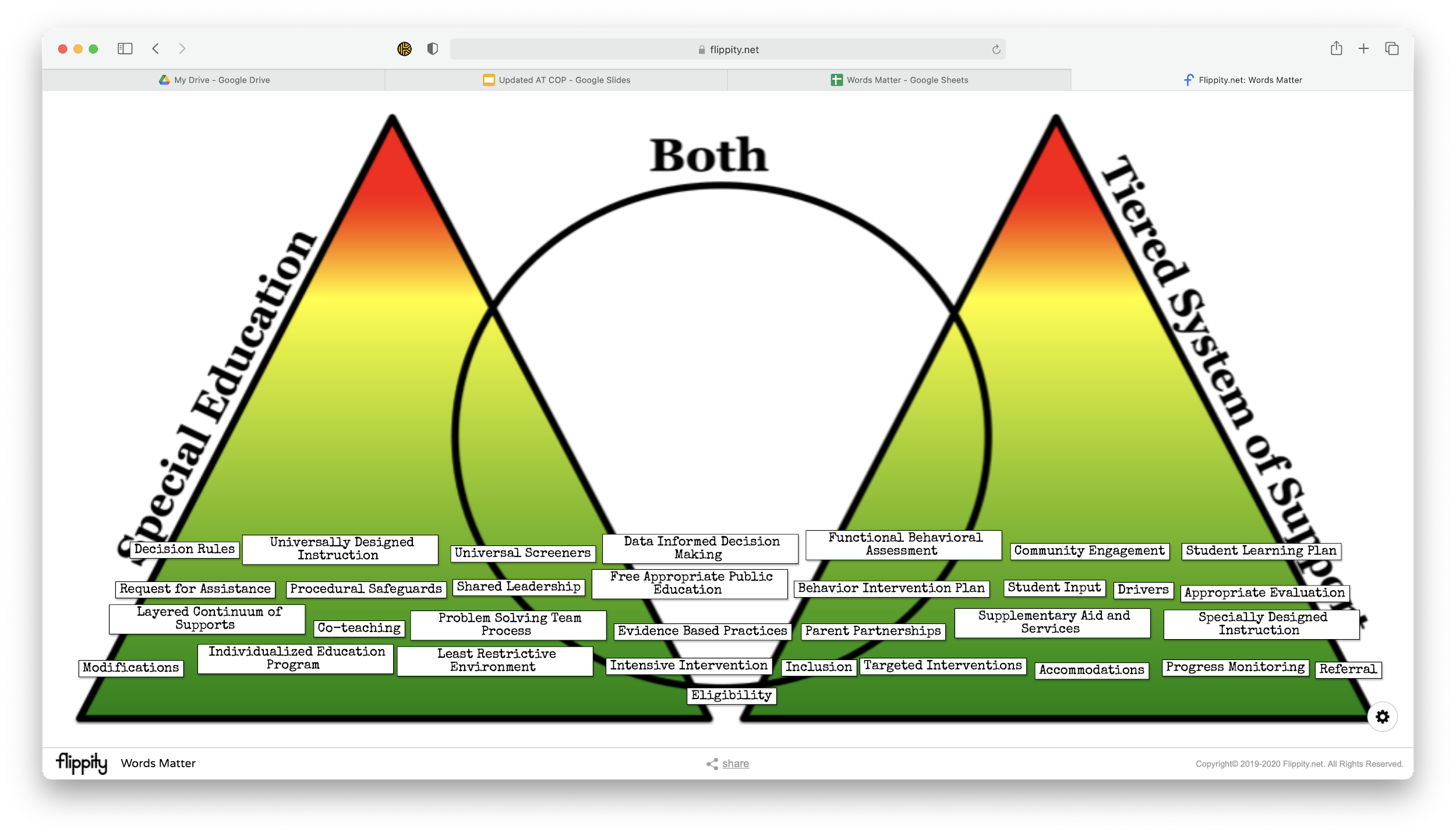 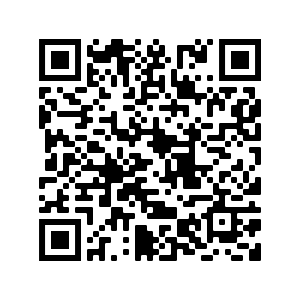 Words Matter!
Drivers
Referral
Modifications
BIP
Decision Rules
FBA
Progress Monitoring
Targeted Interventions
IEP
Tiered System of Support
Request for Assistance
Eligibility
Accommodations
Intensive Interventions
Procedural Safeguards
Appropriate Evaluation
Parent Partnerships
SDI
Student Learning Plan
Problem Solving Team Process
Supplementary Aid & Services
Layered Continuum of Supports
UDL
Universal Screeners
LRE
Data Informed Decision Making
Co-teaching
Shared Leadership
FAPE
Evidence Based Practices
Student Input
Community Engagement
Special Education in VTSS-2019
October 2019
Attendance
Spanish
Theater
History
English
P.E.
Earth Science
Geometry
Special Education in VTSS 2021
September 2021
Attendance
Check In-Check Out
Virtual Learning
Specially Designed Instruction
Spanish
Attendance
P.E.
Theater
History
History
English
Theater
Spanish
Earth Science
Differentiated Learning
Geometry
What is Special about Special Ed?Characteristics
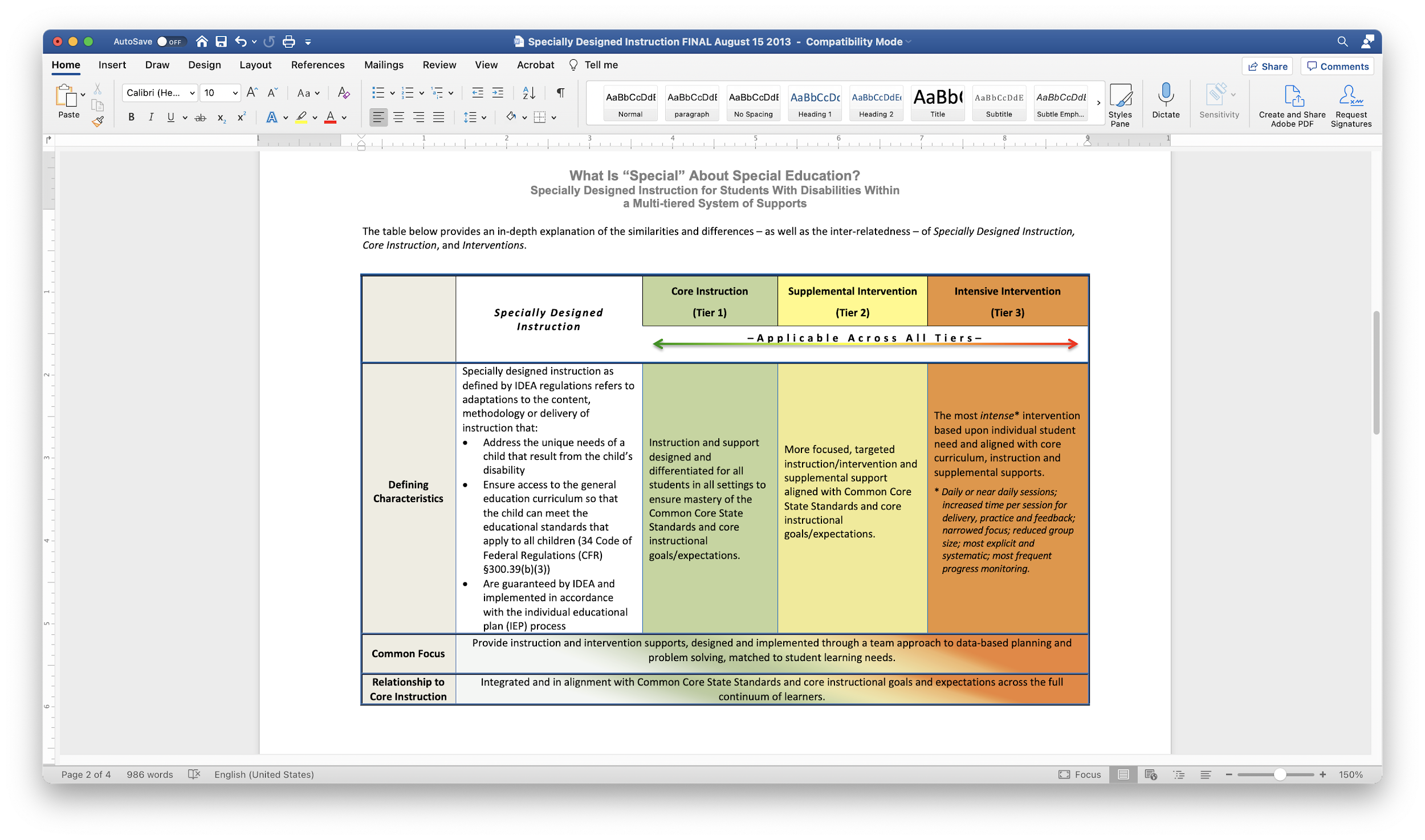 What is Special about Special Ed?For Whom, By Whom, Where
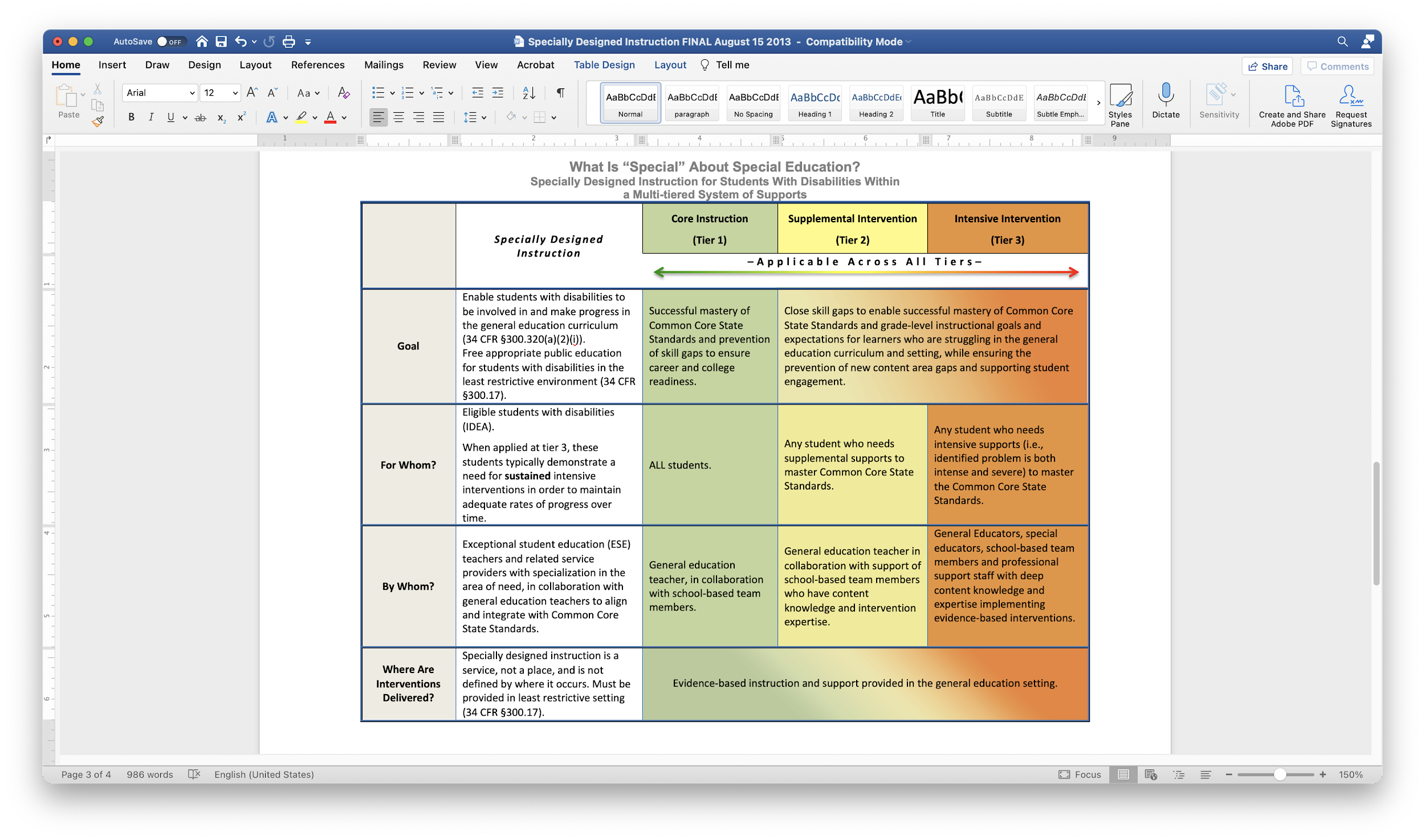 What is Special about Special Ed?Universal Design for Learning
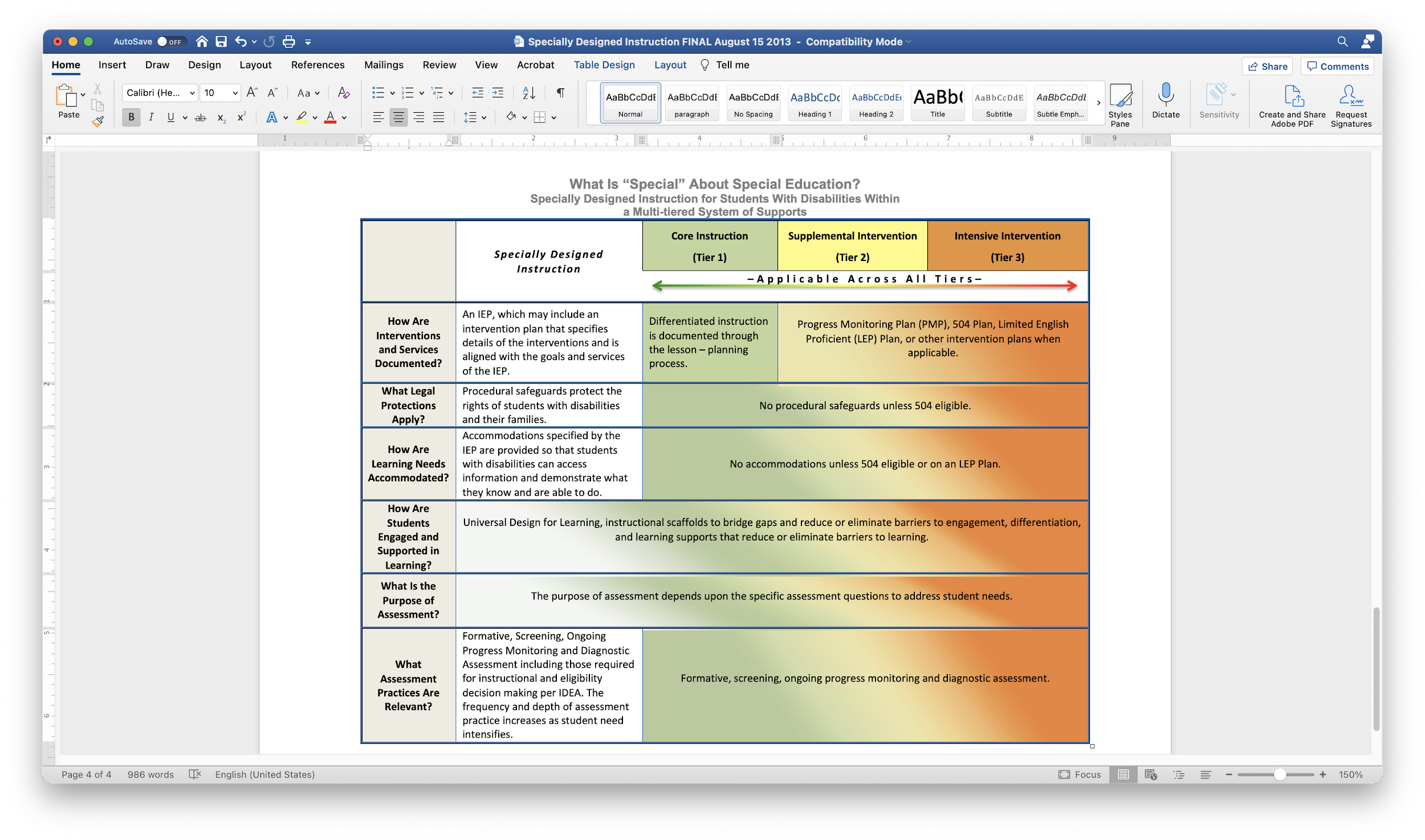 Universal Design Principles
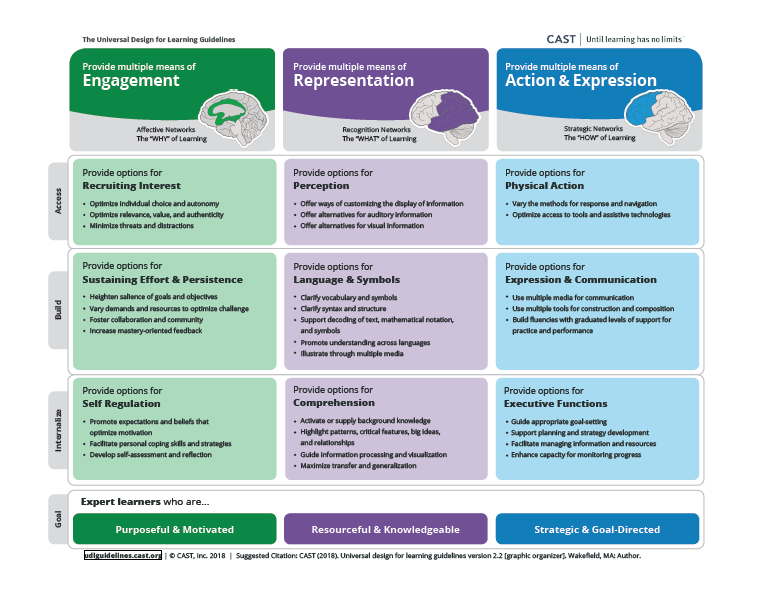 Break-Out Room Roles
Facilitator-facilitate introductions and discussion
Recorder-record responses on Padlet
Time Keeper-prompt transition to next question and discussion end
Reporter-Share summary during large group report-out
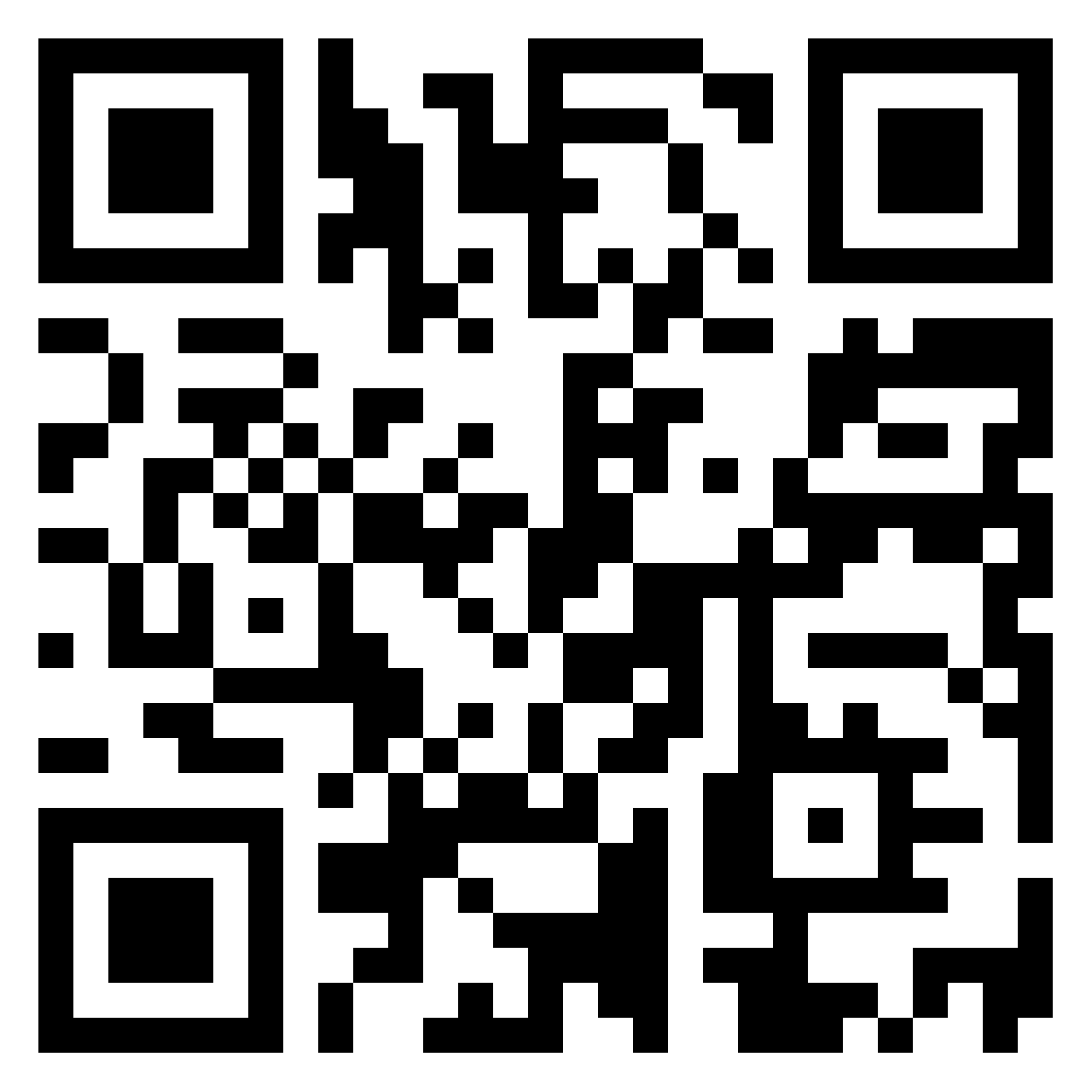 Break-out Rooms
VTSS & Special Ed
UDL
What “aha’s” did you have special education and VTSS alignment?
What questions do you still have about VTSS and special education?
How does UDL support high expectations for all students and promote collaboration between general and special educators?
What effective UDL examples can you share?
Evaluation
Please complete the evaluation!
See You This Summer
Advanced Tiers Summer Forum
for school teams

July 13-15,2021
9:00-3:00

Registration on the VTSS website